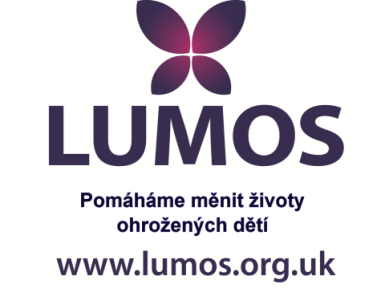 Příprava dětí na přemístěníz DOZP
Mgr. Ingrid Hanzlíková, DiS.Praha 31. října 2013
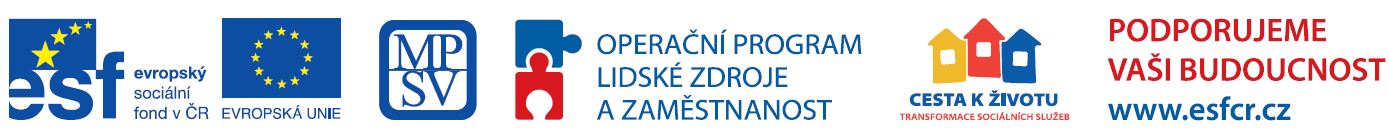 Jaké jsou obavy dětí ohledně odchodu z ústavního zařízení?
Jaké jsou obavy dětí ohledně přemístění?

Proč je tak důležité děti připravit?
[Speaker Notes: Diskuse: zamyslete se sousedem: „jaké obavy děti mohou mít při přechodu do ústavu.“ „Proč je důležité připravit děti na přemístění.“]
Proč je příprava důležitá
Přechody mohou být velmi traumatizující, zejména pro děti, které je již zažily.

Ještě důležitější je připravit na přechod děti s postižením. Děti se složitějšími a náročnějšími potřebami budou na přípravu potřebovat delší čas.

Příprava dětí napomůže minimalizaci traumatu, které děti v průběhu tohoto procesu utrpí, a zkušenost se změnou tak může být pozitivní.

Pokud jsou děti spokojené a jsou si sebou a ve vztahu k této změně jisté, je velice pravděpodobné, že jejich nové umístění bude úspěšné.
[Speaker Notes: Příprava pomáhá dětem seznámit se s novým prostředím (domov, škola, jiné zdravotnické služby), novými postupy, novými lidmi.
Individuální práce s dětmi, které mají složitější potřeby]
Přípravné programy
Přípravný program se vytváří po dokončení hodnocení a poté, co bylo rozhodnuto o umístění a byl vytvořen plán umístění.

Přípravný program sestává ze dvou hlavních součástí:

Příprava dítěte
Příprava pečovatelů/pěstounů nebo rodičů
Příprava dítěte
Doporučuji - Přípravné programy by měly trvat alespoň 6-8 týdnů, s pravidelnými setkáními, přibližně třikrát týdně po dvou hodinách.

U mladších dětí se doporučují kratší, intenzivnější programy.

Určité přípravné práce budou muset začít dříve, aby se děti mohly zapojit ještě do časného plánování konkrétního domova. Oblasti, do nichž mohou být děti zapojeny:

Plánování interiérů domova - mohou si vybrat barvu na zeď, koberce. 

Výběr nábytku, zařízení domova, výběr nábytku do vlastního pokoje 

Úprava zahrady - práce s rozpočtem, výběr zahradního nábytku. Starší děti mohou natřít plot/zeď na zahradě, připravit zahradu.
[Speaker Notes: Využívejte katalogy/obrázkové symboly/karty s barvami.]
Individuální práce a skupinová práce.
Zavedení systému klíčových pracovníků.

Je důležité, aby si dítě vytvořilo s dospělou osobou důvěrný vztah, zejména s ohledem na to, že některé děti možná ani nikdy dříve neměly příležitost vytvořit si zdravý vztah s dospělým. 

Skupinová práce je důležitá pro rozvoj spolupráce a dobrých vztahů ve skupině.
Příprava personálu
Je důležité pamatovat na to, že při plánování služeb jsou potřeby dětí prvořadé a že potřeby personálu, ač také důležité, jsou druhořadé.
Profesionalizace služeb
Potenciál pro změnu myšlení personálu
Redukce zbytečného provozního personálu
Plán podpory zaměstnanců
[Speaker Notes: - Hlavní cíl rušení ústavní péče – zlepšit kvalitu služeb poskytovaných dětem a jejich rodinám.
- Nutnost navýšit počet odborného personálu: sociální pracovnici, psychologové, učitelé, terapeuti. Či proškolit stávající personál.
- Velká zařízení často zaměstnávají velké množství personálu v provozu: prádelna, ochranka… - Příklad Věrka: umím sama prát a žehlit. Vést k samostatnosti klienty.
- Zohlednění preference zaměstnanců: místo bydliště, cílová skupina, zachování vazeb mezi klienty s personálem. Management pro práci se zaměstnanci – být součástí plánů na přemístění. Supervize…]
Organizace
Přípravný tým by měl spolupracovat s novým personálem i se stávajícím personálem.

Přípravný tým by měl děti podporovat i po přechodu do nového umístění.

Starší děti je možné zapojit do plánování přípravných programů.
[Speaker Notes: Podpora dětí po přechodu - alespoň jedenkrát měsíčně, je-li to možné]
Snažte se dozvědět více o nové komunitě
Příprava na přechod do nového domova - návrh aktivit:

Projekty o městě. 
Přípravný tým může vytvořit knihu o nové komunitě jako formu představení nového místa.
Děti si mohou vytvořit mapu pomocí výkresů, obrázkových karet, modelu města vytvořeného z kartonových krabic, fotografií (děti mohou tato místa později navštívit a vyfotit si je)
[Speaker Notes: Předveďte ukázkovou mapu.]
Děkuji za pozornost
Mgr. Ingrid Hanzlíková, DiS.
Ingrid.hanzlikova@lumos.org.uk
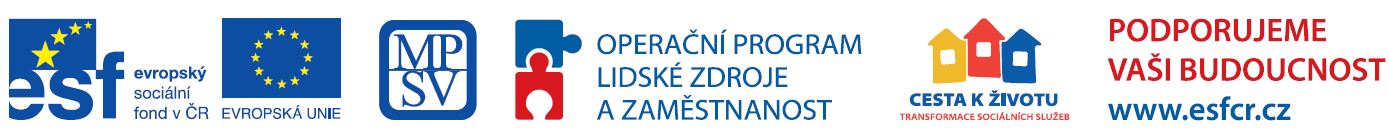